Zinde
Sağlık Gözetimi
Meslek Hastalıkları
İşle İlgili Hastalıklar
DRUZ
SAĞLIK GÖZETİMİ
SAĞLIK GÖZETİMİNİN HEDEFİ
Sağlığı olumsuz etkileyen risk faktörlerini bilmek,
Çalışanın bireysel özelliklerini bilmek,
Sağlığı korumak, sürdürmek ve geliştirilmek,
DRUZ
SAĞLIK GÖZETİMİ
SAĞLIK GÖZETİMİNİN UYGULAMA İLKELERİ
İşyeri ortam faktörlerini değerlendirme
Uygun işe yerleştirme (İşe Giriş Muayenesi)
İşyeri sağlık risklerini kontrol etme
Aralıklı kontrol muayeneleri (Periyodik Muayene)
İşyerinde sağlık hizmeti sunma
Sağlık eğitimi ve danışmanlık
DRUZ
UYGUN İŞE YERLEŞTİRME
İŞE GİRİŞ MUAYENESİ (UYGUN İŞE YERLEŞTİRME)
Çalışmaya başlamadan önce; kişinin niteliklerinin belirlenmesi ve bu niteliklere uyan bir işe yerleştirilmesi amacıyla yapılan muayene “İşe Giriş Muayenesidir”

Yaş		: Çocuk işçi, Genç işçi, 
Cinsiyet		: Kadın işçi, Erkek İşçi
Sağlık sorunu	: SSH, KVS, DM, HT, Epilepsi
Eğitim		: Vasıfsız, yarı vasıflı işler
Alışkanlıklar	: Sigara, alkol, beslenme 

……………………iş ve sağlık ilişkileri için önemlidir.
DRUZ
UYGUN İŞE YERLEŞTİRME
İŞE GİRİŞ MUAYENESİ (UYGUN İŞE YERLEŞTİRME)
İşe Giriş Muayenesi Kişinin;
Sağlık öyküsünün alınması, 
Fizik muayenesinin yapılması, 
Rutin laboratuvar tetkiklerinin yapılması,
İşin niteliğine göre özel tetkiklerin yapılması,
Gerekiyorsa koruyucu aşıların yapılması,

                  ……………….aşamalarını içerir.
DRUZ
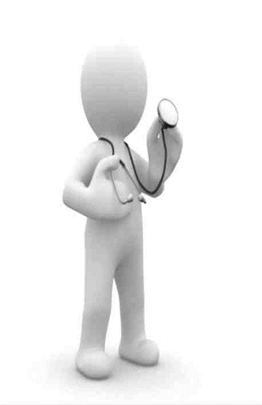 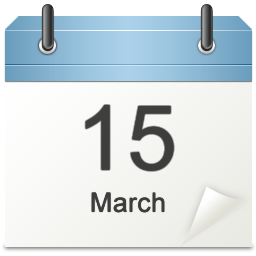 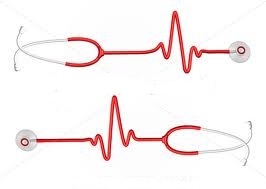 Aralıklı Kontrol Muayeneleri
(Periyodik Muayeneler)
DRUZ
HASTALIĞIN DOĞAL SEYRİ – PSM
Üçüncül Koruma
İkincil Koruma
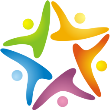 Birincil Koruma
Komplikasyon
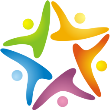 İleri Tedaviler
Semptomatik
Semptomatik
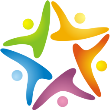 Akciğer Ca (Öksürük)
Diyabetik Ayak Bakımı
Asemptomatik
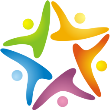 Tansiyon Ölçümü
Akciğer Grafisi
Mamografi
Odiometri
Pap Smear
Boy-Kilo
TİT
EKG
AKŞ
Hastalık Öncesi
Aşılama
İşe Giriş Muayenesi
(Uygun İşe Yerleştirme)
Fizik Aktivite Programı
Emniyet Kemeri Takma
Gereksiz (Akciğer Ca)
Etkili (Akciger Ca)
Etkisiz (Akciğer Ca)
«İyileşme-Ölüm»
«Klinik Belirtiler»
«Erken Tanı»
«Biyolojik Başlangıç»
Risklerin (hastalığın) önlenmesi	: Birincil korunma
Riskleri (hastalığı) erken saptama 	: İkincil korunma
DRUZ
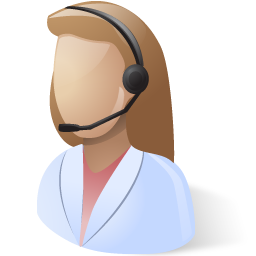 Tanımlar
Sağlık Sorunları
DRUZ
MESLEK HASTALIKLARI
YÜKÜMLÜLÜK SÜRESİ
«Sigortalının Meslek Hastalığına sebep olan işinden filen ayrıldığı tarih ile Meslek Hastalığının meydana çıktığı tarih arasında geçen en uzun süreye Yükümlülük Süresi denir.»

Bu süre aynı zamanda meslek hastalığına yakalanan kişinin yasal yollarla hakkını arayabileceği süredir.

İstisna; Yasal süre aşımından sonra da hakkını üst mahkemelerde arayabilir.
Tanım
DRUZ
MESLEK HASTALIKLARI
MARUZİYET SÜRESİ
«Zararlı etkenin başlamasıyla hastalık belirtilerinin ortaya çıkması için gereken en az süreye Maruziyet Süresi denir.»
Tanım
DRUZ
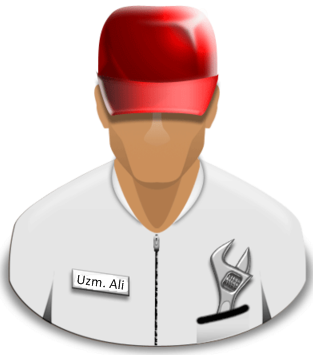 Meslek Hastalıkları
DRUZ
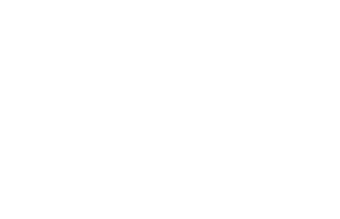 MESLEK HASTALIKLARI
MESLEK HASTALIĞI (506 Sayılı SSK Kanunu)
“İşçinin çalıştığı işin niteliğine göre tekrarlanan bir sebeple veya işin yürütüm şartları yüzünden uğradığı geçici veya sürekli hastalık, sakatlık veya arıza halleridir.”
Tanım
Tanımlar Ezberlenmeli
DRUZ
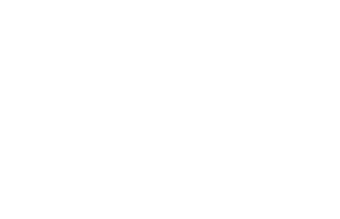 MESLEK HASTALIKLARININ ÖZELLİKLERİ
1
Yapılan iş ile hastalık arasında neden-sonuç ilişki söz konusudur. 
Hastalıkla etken arasında spesifik bir ilişki vardır.
2
Çalışma koşulları hastalığın doğrudan doğruya ve vazgeçilmez tek etkenidir. Dolayısıyla etken tektir ve ortamda yoksa, hastalık da yoktur.
3
Kişi söz konusu işte çalışmıyor olsaydı bu hastalık da oluşmayacaktır.
4
Aynı şartlar altında deneysel olarak meydana getirilebilen hastalıktır.
Özelliklerdendir-değildir
DRUZ
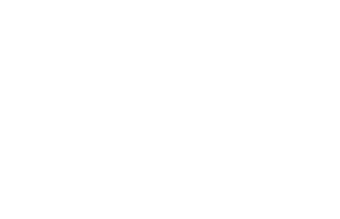 MESLEK HASTALIKLARINI SINIFLANDIRMAŞEKLİ
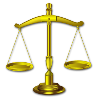 Sosyal Sigorta Sağlık İşlemleri Tüzüğü
1
2
3
4
5
A GRUBU
B GRUBU
C GRUBU
D GRUBU
E GRUBU
Kimyasal Nedenlerle Olan Meslek Hastalıkları
Mesleki Deri Hastalıkları
Pnömokonyozlar ve Diğer Mesleki Solunum Sistemi Hastalıkları
Mesleki Bulaşıcı Hastalıklar
Fizik Etkenlerle Olan Meslek Hastalıkları
Kaç gruptur / Hangi gruptur / Hastalıktan grup
DRUZ
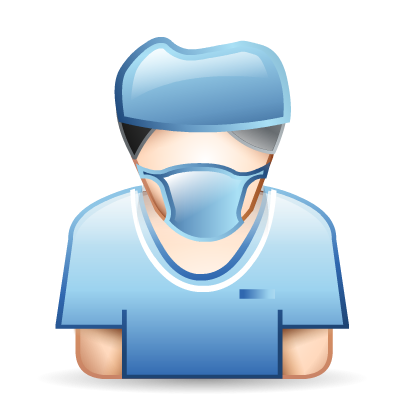 İşle İlgili Hastalıklar
DRUZ
İŞLE İLGİLİ HASTALIKLAR (Work-Related Diseases)
İŞLE İLGİLİ HASTALIK– WHO
“Yalnızca bilinen ve kabul edilen meslek hastalıkları değil, fakat oluşmasında ve gelişmesinde, çalışma ortamı ve şeklinin diğer nedenlere göre önemli bir faktör olduğu hastalıklardır.”
Tanım
DRUZ
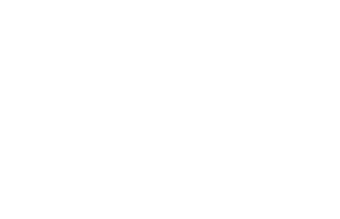 İŞLE İLGİLİ HASTALIKLARIN ÖZELLİKLERİ
1
Yapılan iş ile hastalık arasında neden-sonuç ilişki söz konusu değildir. Aralarında spesifik bir ilişki yoktur.
2
Çalışma koşulları, hastalığın ortaya çıkmasını kolaylaştırıcı veya gelişmesini hızlandırıcı nedendir.
3
Etken ortamda olmasa da hastalık olacaktır.
4
Kompleks bir etyolojiye sahiptir.
Özelliklerdendir-değildir
DRUZ
AYIRICI 
TANI
İşyerindeki;
1.Fiziksel,
2.Kimyasal,
3.Biyolojik, 
4.Psikososyal,
                …faktörler
AYIRICI TANI
İşyerindeki;
1.Fiziksel,
2.Kimyasal,
3.Biyolojik, 
4.Psikososyal,
         …faktörler
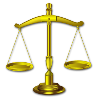 Ayırıcı tanı hukuki açıdan ömenli!!!
İş Dışında;
1.Kişisel,
2.Çevresel,
          faktörler
İşle İlgili Hastalık
Meslek Hastalığı
DRUZ
En Sık Görülen 
İşle İlgili Hastalıklar
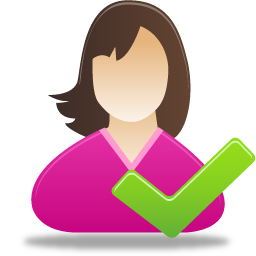 DRUZ
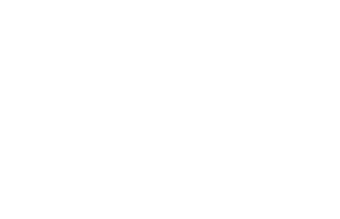 İŞLE İLGİLİ HASTALIKLAR
SIK GÖRÜLEN İŞLE İLGİLİ HASTALIKLAR
Koroner Kalp Hastalıkları
KOAH
Kas-İskelet sistemi hastalıkları
Sıklık sırası?
DRUZ
En Sık Görülen 
Meslek Hastalıkları
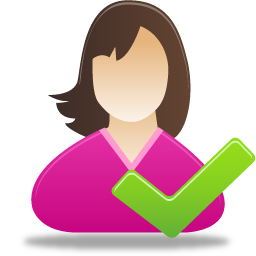 DRUZ
EN SIK GÖRÜLEN MESLEK HASTALIKLARI (NIOSH)
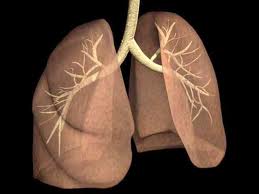 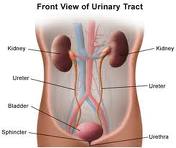 6. Üriner Sistem Hastalıkları
1. Akciğer Hastalıkları
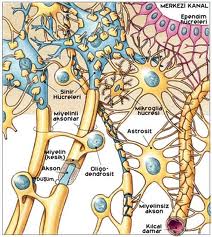 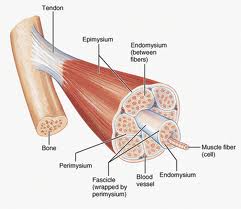 7. Sinir Sistemi Hastalıkları
2. Kas-İskelet Sistemi Hastalıkları
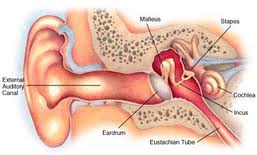 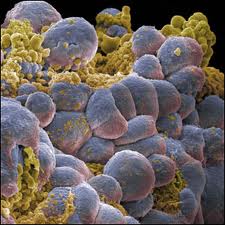 8. Gürültüye Bağlı İşitme Kayıpları
3. Mesleki Kanserler
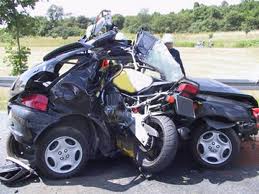 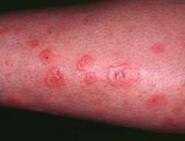 9. Dermatolojik Hastalıklar
4. Akut (Şiddetli) Travma
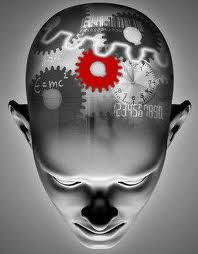 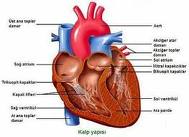 10. Psikolojik Hastalıklar
5. Kalp Hastalıkları
«Amerikan Ulusal İş Güvenliği ve Sağlığı Enstitüsü (National Institute for Occupational Safety and Health)»
DRUZ
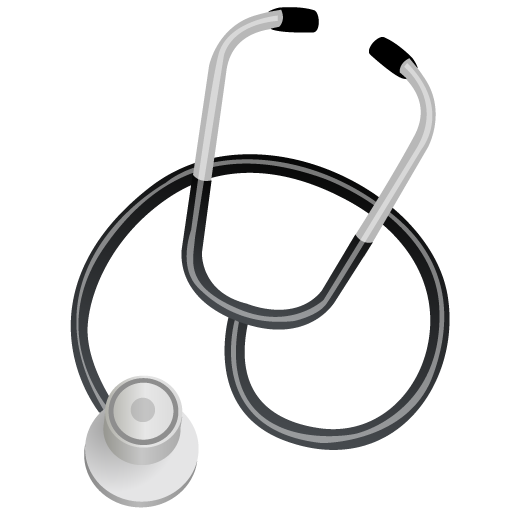 Meslek Hastalığı 
Tanısında Anemnez
DRUZ
1-Çalışma öyküsünün alınması
2-Bütün işlerin tanımlanması
3-Belirtilerin zamanla ilişkisi
4-Benzeri yakınmaları olanlar
5-İş – dışı etkilenmeler
MESLEK HASTALIKLARINDA TANI YÖNTEMİ
DRUZ
ÇALIŞMAÖYKÜSÜ
Çalışma Öyküsü
Hastalık
İlişkisi
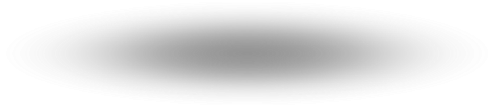 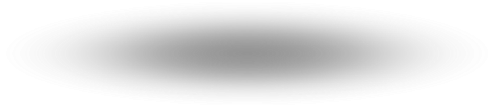 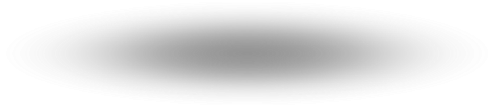 Meslek hastalığına klinik olarak tanı konduktan sonra, çalışma öyküsü ile hastalık ilişkisi de ortaya konmalıdır. Meslek hastalığı tanısında çalışma öyküsü önemli bir başlangıç noktasıdır.
DRUZ
BÜTÜN İŞLERİN TANIMLANMASI
Hastanın son olarak yaptığı işe kadar çalıştığı bütün işler, görevleri ve korunma önlemleri konusunda ayrıntılı bilgi alınmalıdır.
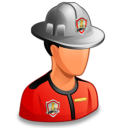 Şimdi Yaptığı İş
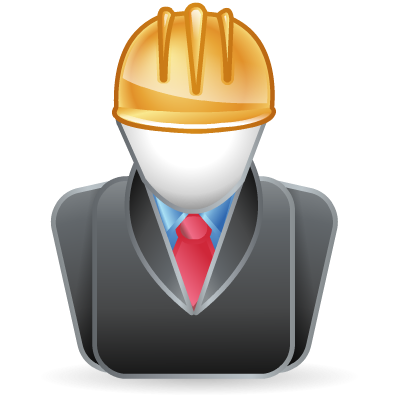 Hastanın yaptığı asıl işin ne olduğu ve bu işi yaparken hangi maddelere teması olduğu sorgulanmalıdır.
Daha Önceki İşleri
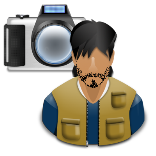 Başlıca etkenler; kurşun, toz, kanserojen maddeler, radyasyon sorgulanmalıdır.
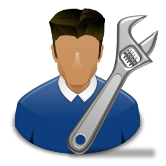 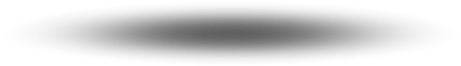 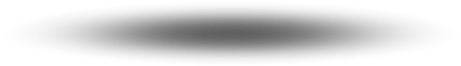 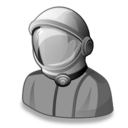 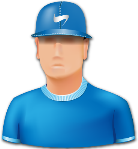 DRUZ
HASTALIĞIN ZAMANLA İLİŞKİSİ
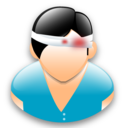 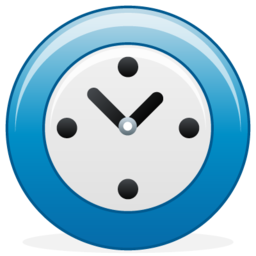 Zaman
Hastalık
Belirtilerinin çalışma temposu ile ilişkisi tanı bakımından yönlendiricidir.
Şikayetler İşyerinde Artıyor mu? Azalıyor mu?
DRUZ
BENZER BELİRTİLERİN ARAŞTIRILMASI
Benzer Yakınma
Benzer Yakınma
Benzer Yakınma
Benzer Yakınma
Bir işyerinde bir işçide meslek hastalığı belirtilerinin ortaya çıkmış olması durumunda o işçiler arasında benzeri belirtiler olan başka işçilerin varlığı sorgulanmalıdır.
Çalışanlar arasında benzer belirtileri olan başka kimselerin araştırılması bakımından sağlık sorunu nedeniyle iş değiştiren/erken emekli olan kişilerin olup olmadığı da sorgulanmalıdır.
DRUZ
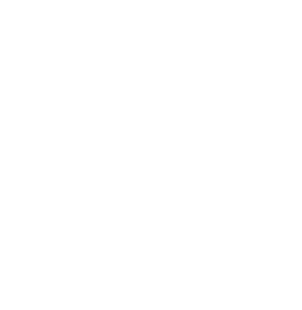 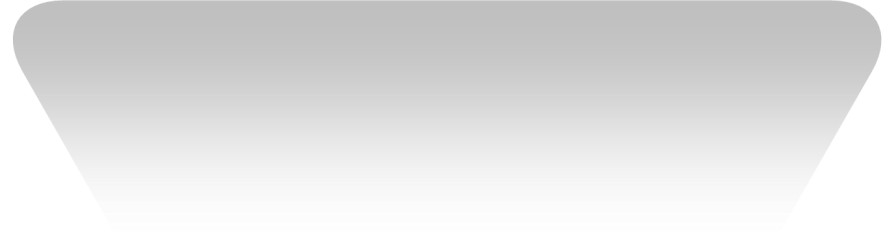 İÇ VE DIŞ ETKİLENMELER
Anamnezde dikkat edilecek noktalar
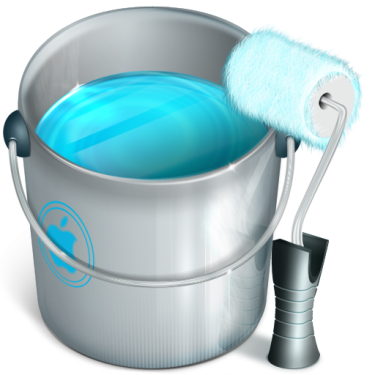 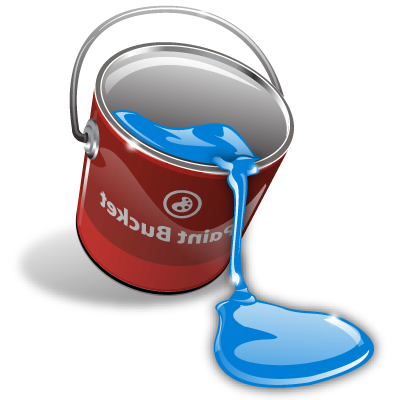 İkinci işte çeşitli etmenlere maruz kalma
Hobileri nedeniyle kimyasallara maruziyet
Sigara, alkol, beslenme alışkanlığı nedeniyle işyeri faktörleriyle etkileşim
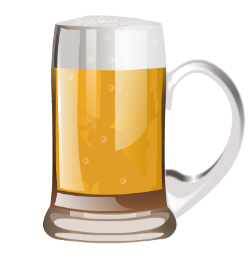 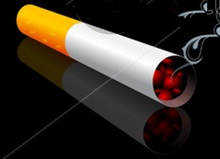 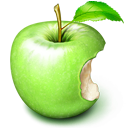 DRUZ
LABORATUAR
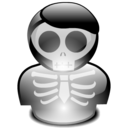 Radyolojik Yöntemler
En çok solunum sistemi hastalıklarında kullanılır.
Mesleksel akciğer hastalıklarının tanısında, yaygınlığının belirlenmesi ve sınıflandırılmasında en etkili yöntemdir.
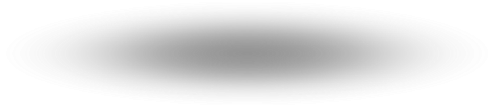 Biyokimyasal Yöntemler
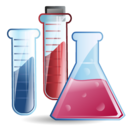 Patolojik İncelemeler
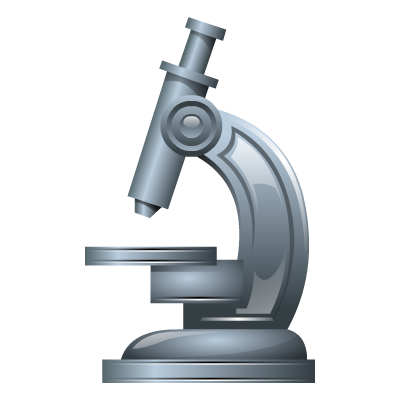 Etken maddenin kendisi, metaboliti veya etken maddenin yol açtığı bir başka kimyasal saptanabilir.
Kan veya idrarda kurşun, civa kadmiyum gibi ağır metallerin tayini ya da nefeste benzen tayini gibi testler yapılabilir.
Bazı hastalıkların teşhisinde (böbrek, akciğer, karaciğer, deri) patoloji gerekebilir.
Örneğin akciğer dokusunda asbest lifinin gösterilmesi asbest maruziyetinin kesin kanıtıdır.
DRUZ
Meslek Hastalığında
Tedavi
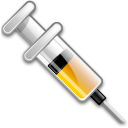 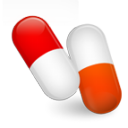 DRUZ
TEDAVİ YAKLAŞIMI
Maruziyetin Sonlandırılması
En Ev ortamında ya da hastanede tedavi edilerek çalışan ortamdan uzaklaştırılır.
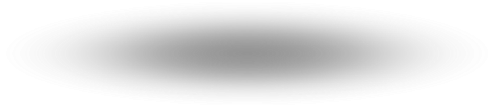 Spesifik Tedavi 
(Varsa)
Semptomatik-Destekleyici Tedavi
Kurşun ve Cıva zehirlenmelrinde Etilen Diamin Tetra Asetat (EDTA), penisilamin ile şelasyon tedavisi yapılabilir.
İnsektisit zehirlenmelerinde atropin tedavisi.
Pnömokonyozda bronkodilatatörler ve infeksiyon varsa antibiyotik kullanılır.
DRUZ
Meslek Hastalıklarından 
Korunma Yolları
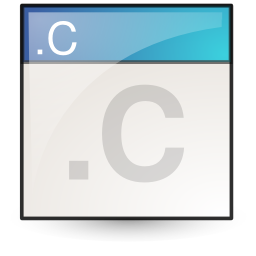 DRUZ
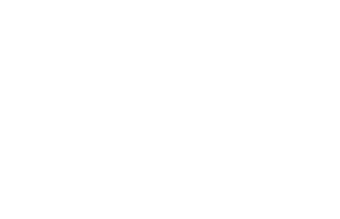 MESLEK HASTALIKLARINDAN KORUNMA
ÇALIŞMA ÇEVRESİNE AİT  TEDBİRLER (KAYNAKTA KONTROL)
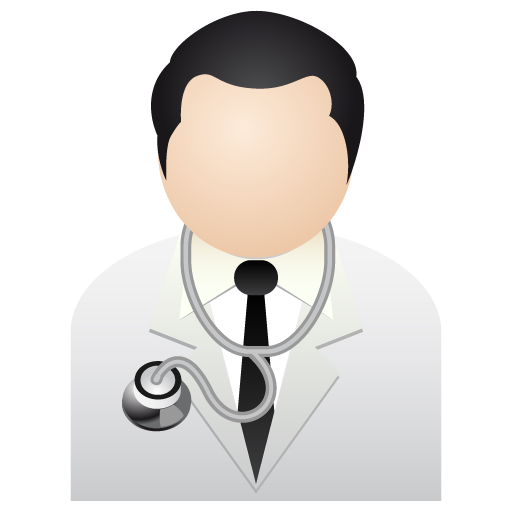 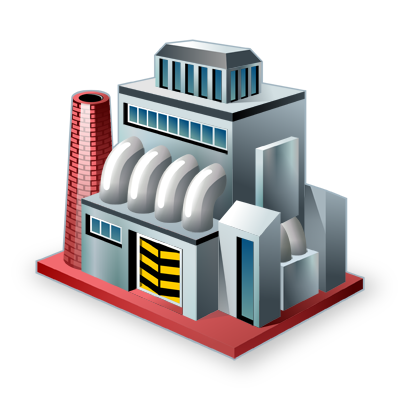 1.Kullanılan Zararlı Maddelerin Değiştirilmesi
2. Kapalı Çalışma Yöntemi
3.Ayırma (Ortam ve KKD)
4.Havalandırma  (Lokal-Genel)
5.Nemli çalışma yöntemi
6.Sürekli temizlik ve bakım
7.Üretim planlaması (Çalışma saatleri-temas)
8. Çalışma ortamı ölçümleri
TIBBİ TEDBİRLER
1.İşe Giriş Muayeneleri(Odio, Kanda Pb)
2.Periyodik Muayeneler**
3.Sağlık Eğitimi (veren)
Meslek Hastalıklarından Korunmak Mümkündür!
İŞÇİYE AİT  TEDBİRLER
1.Kişisel Koruyucular
2.Eğitim (alan)
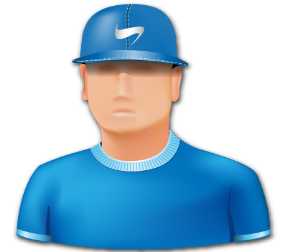 Koruma sırası / Önemi / Öncelikler / Neler
DRUZ
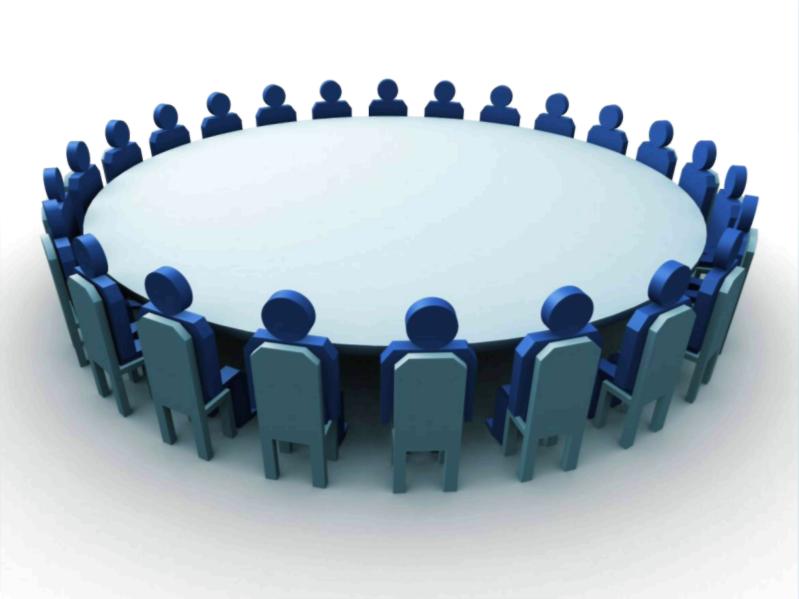 Teşekkür Ederim
DRUZ